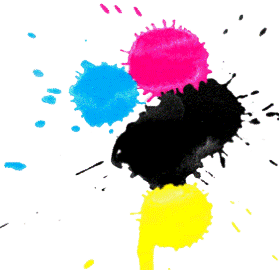 EL PROCESO CREATIVO
Equipo Magenta
 Marina Marlen Moran
Cecilia Elizabeth Peña
 Alonso Ornelas
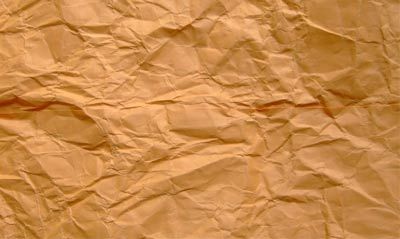 Primero veamos que es CREATIVIDAD.
Denominada también inventiva, pensamiento original, imaginación constructiva, pensamiento divergente... pensamiento creativo, es la generación de nuevas ideas o conceptos, o de nuevas asociaciones entre ideas y conceptos conocidos, que habitualmente producen soluciones originales.
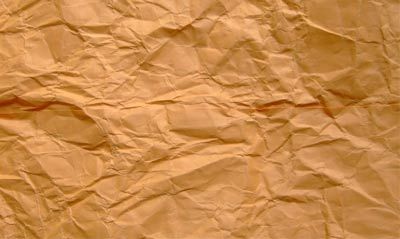 El proceso creativo es un volver al principio siempre y en el cual se producen una 
gran cantidad de procesos intermedios hasta llegar a la conclusión de que lo que 
se está desarrollando merece la pena. 
En diseño se podría definir como un 
proceso de análisis mental 
cuyo fin es la comunicación.
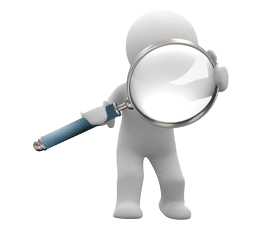 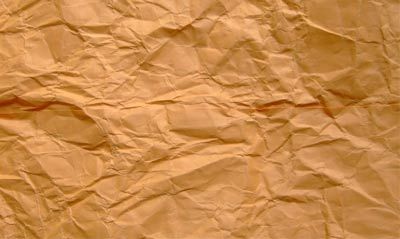 El proceso creativo se lleva a cabo mediante 
un conjunto de etapas. Estas etapas se podrían configurar como sub etapas cuyo fin es el 
producto que acabamos diseñando. Las etapas fundamentales las podríamos dividir en cuatro:
Investigación o recopilación de datos 
 Análisis o incubación
 Iluminación 
 Comprobación y verificación
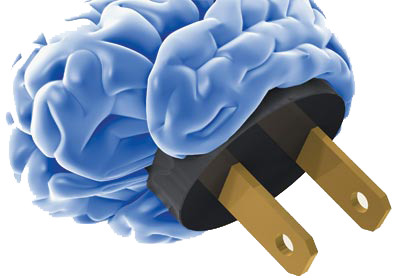 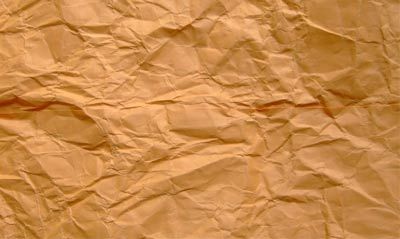 Fases del proceso creativo.
1. Preparación Percepción de un problema y reunión de informaciones. Inmersión (consciente o no) 
en un conjunto de cuestiones problemáticas 
que son interesantes y suscitan la creatividad.
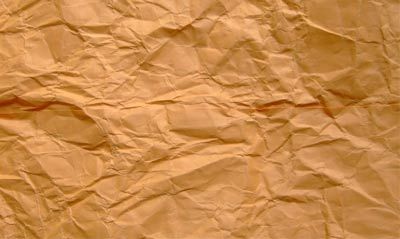 2. Incubación

La fase de incubación se desarrolla en el 
inconsciente. Consiste en una consideración inconsciente del problema y en la búsqueda de una solución.
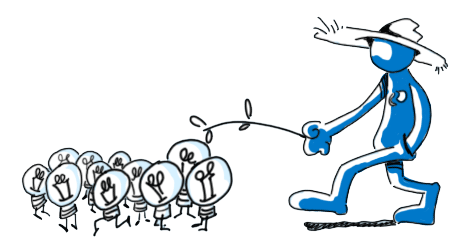 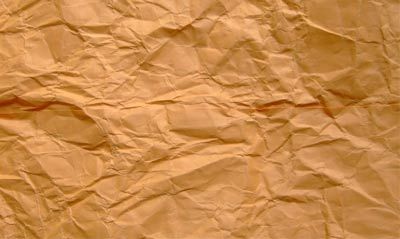 Esta fase, durante la cual planean sobre 
el inconsciente las experiencias acumuladas, representa para el individuo un tiempo de inquietud y frustración en sumo grado, que a menudo va acompañada de sentimientos de inferioridad y que exige una notable tolerancia de la frustración.
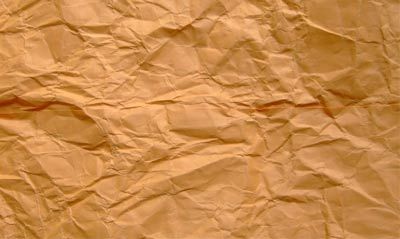 3. Iluminación 

La solución irrumpe de golpe. Es cuando llega la luz a la oscuridad del 
              proceso de incubación y las partes        
                  antes dispersas se unen     
                      presentando un todo ordenado.
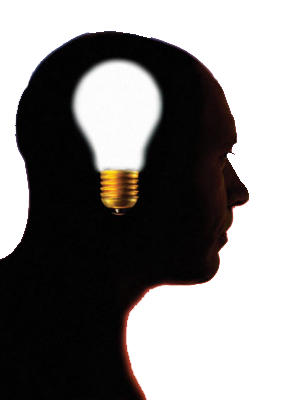 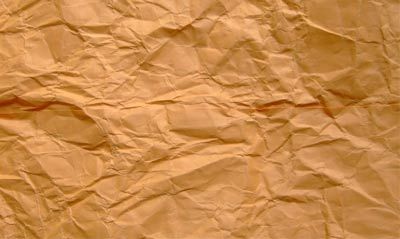 Ese es el momento más agradecido 
del proceso creativo, porque 
es cuando uno ve todo 
claro y conectado.
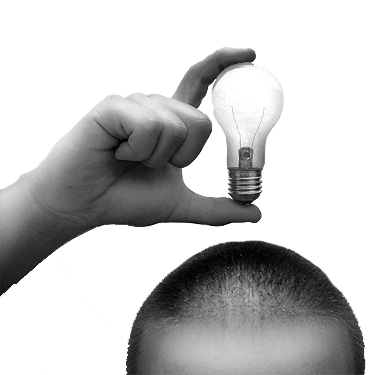 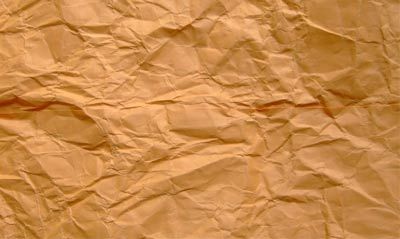 4. Verificación        Examen de la solución encontrada. 
Es el momento  de evaluar si merece 
la pena dedicar  atención a lo que 
se ha intuido.
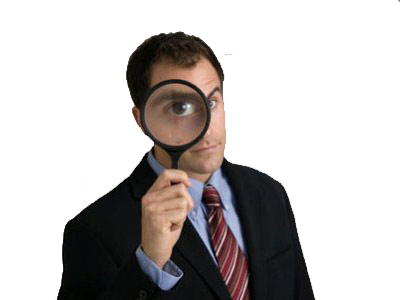 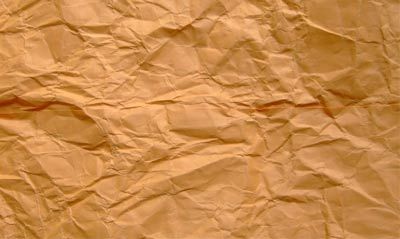 Muchos piensan que lo mejor es no 
entregarse a la primera ocurrencia tras 
la situación en suspenso propia del 
momento de incubación emocionalmente 
es uno de los momentos más difíciles porque engendra incertidumbre
http://haciendofotos.com/el-proceso-creativo/
http://manuelgross.bligoo.com/content/view/181968/Las-caracteristicas-y-etapas-del-proceso-creativo.html
http://www.mitecnologico.com/Main/FasesDelProcesoCreativo
REFERENCIAS:
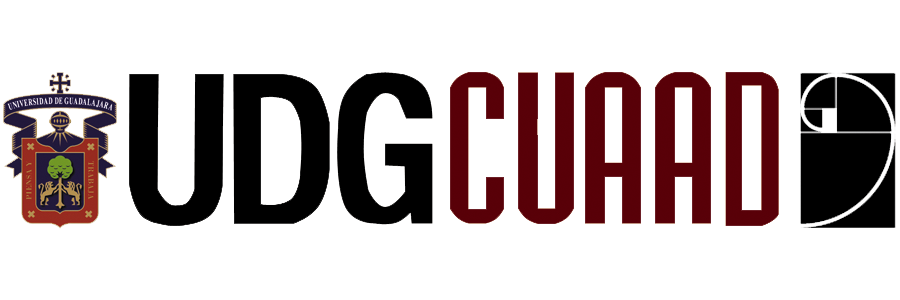